VELKOMMEN 
MØDE og WORKSHOP 3 med Teknologisk Institut Mandag den 14. maj 2018 kl. 10.00-14.00 Lokale A3-25 på Erhvervsakademiet Lillebælt i Odense 

Styregruppe og Ekspertpanel
Styrkelse af muligheder for efter- og videreuddannelser for bygningskonstruktører
”Styrk BK”
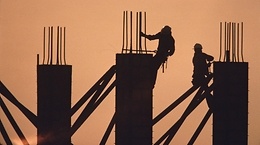 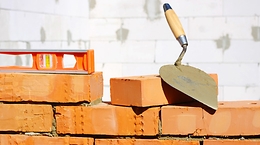 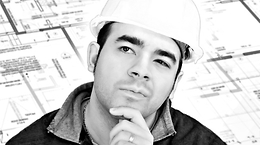 MØDE OG WORKSHOP 3 / Erhvervsakademiet Lillebælt / 14. maj 2018
ANALYSEARBEJDET
Foråret 2018
Analysearbejdet
Januar
Februar
Marts
April
Maj
Juni
WS2 – Kvalificering , hvilke kompetencer, skal 
afdækkes i de efterfølgende virksomhedsinterview.
WS3 - Omsætning af kompetencebehov 
til efter- og videreuddannelse.
WS1 - Teknologisk Institut fremlægger projektplan 
og planen for analysearbejdet
WS4 - Præsentation af færdig analyserapport
18. Juni – Ansøgningsfrist til kompetenceforløb
Møde og workshop 3 med Teknologisk InstitutMandag den 14. maj 2018 kl. 10.00-14.00 Lokale A3-25 på Erhvervsakademiet Lillebælt i Odense.
 
Dagsorden:
Kl. 10.00	Velkommen, kaffe & morgenbrød v/ projektleder Henrik Kryger Madsen (15 min)

Kl. 10.15  	Seniorkonsulent Martin Eggert Hansen, Teknologisk Institut, præsenterer hovedresultater af 	kompetenceundersøgelsen blandt virksomhederne. (45 min)
                
Kl. 11.00  	Kaffe pause (15 min)

Kl. 11.15 	Fælles drøftelse  
	"hvorledes givne kompetencebehov kan imødekommes med uddannelsestiltag.“ (60 min)

Kl. 12.15  	Frokost (30 min)

Kl. 12.45  	Oplæg v. Asbjørn Søndergaard Ph.d-studerende, udviklingschef i Odico, cand.arch (60 min)
 	Asbjørn giver et bud på hvilke kompetencer der vil være behov for inden for byggeriet de kommende år. 

	Ligeledes vil Asbjørn fortælle om sit forskningsprojekt der ligger i krydsfeltet mellem arkitektur, ingeniørkunst og 	industriel robotfremstilling. Det beskæftiger sig med topologioptimering af arkitektoniske konstruktioner og 	metoderne til, hvordan de kan frembringes ved hjælp af digitalt drevne fremstillingsprocesser,  herunder 	robotfremstilling. Topologioptimering er en dansk opfundet optimeringsmetode, som har vundet stor udbredelse i fly- 	og bilindustrien til optimering af maskinkomponenter. I arkitektonisk anvendelse gør den det muligt at spare store 	mængder materiale i de byggede konstruktioner og resulterer samtidigt i et nyt arkitektonisk formsprog, som er 	betinget af sammenspillet mellem de statiske kræfter. Herved kan der skabes en forbedret miljøprofil for arkitektonisk 	byggeri og samtidig en ny æstetisk retning, som udfordrer den samtidsarkitektoniske teoridannelse.

Kl. 13.45   	Afslutning og information om næste skridt (v/Martin Eggert Hansen)

Kl. 14.00   	Farvel og tak for i dag 					God fornøjelse !